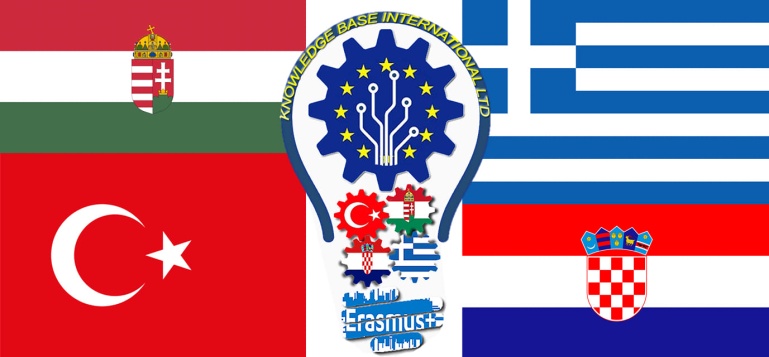 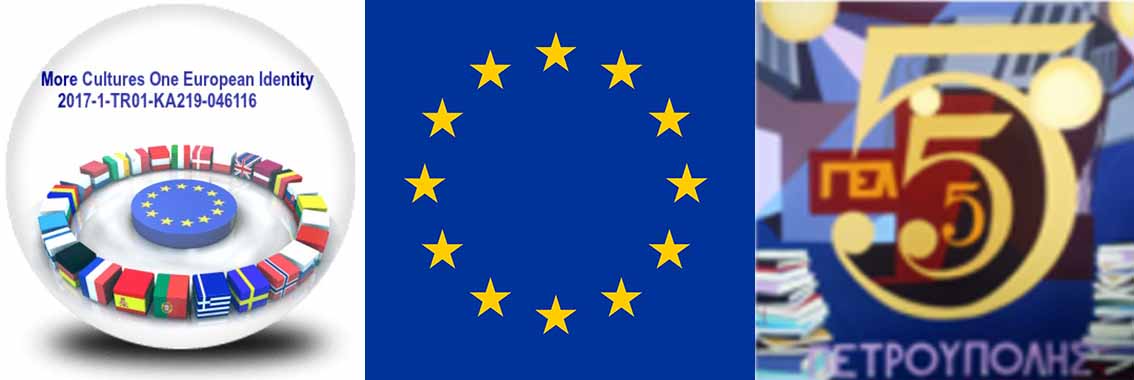 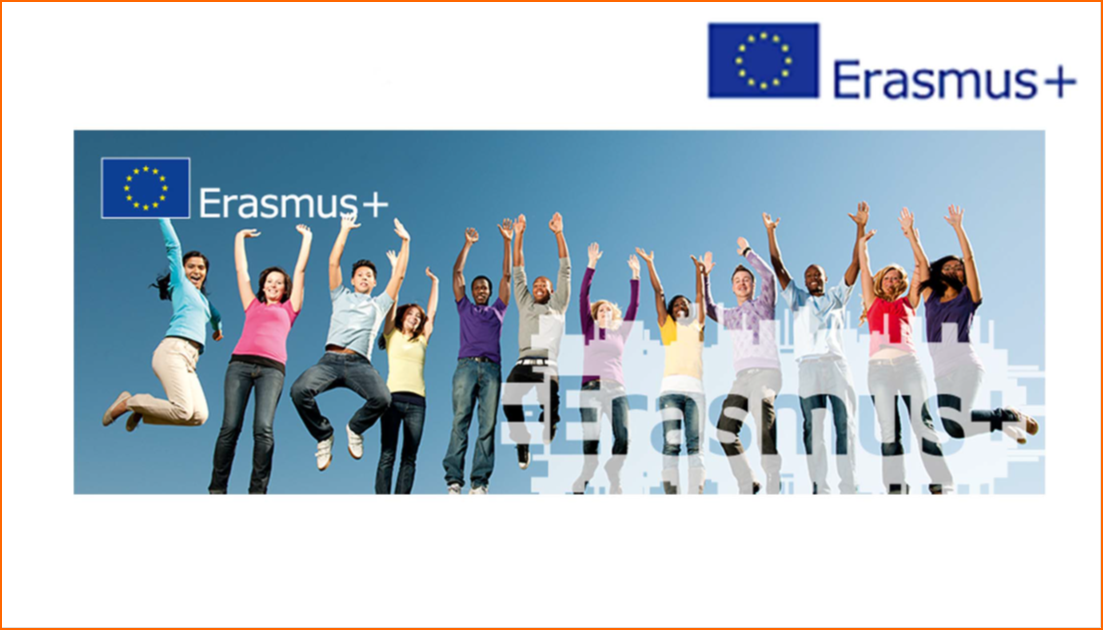 Folk Art 

Τraditional costumes
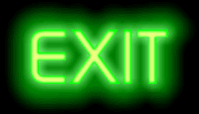 THRACE
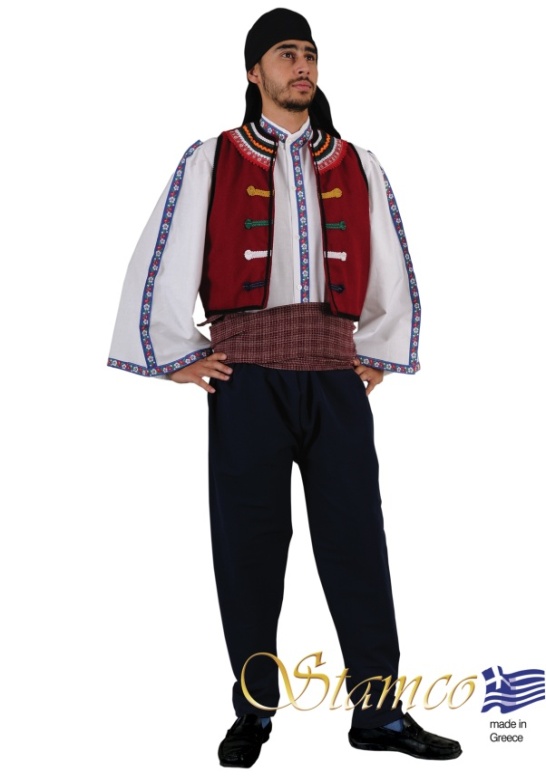 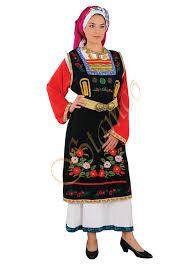 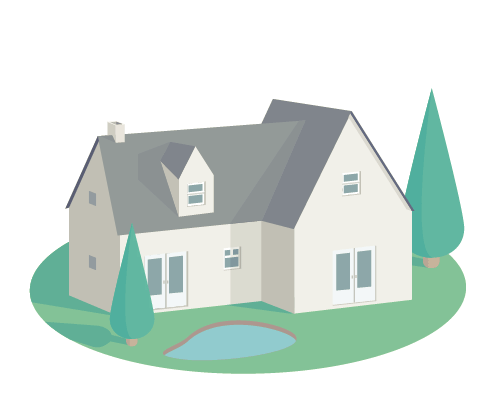 MAN COSTUME THRACE
This outfit is imported from Greece and made by the premiere manufacturer of traditional Greek costumes.  This traditional dancing costume is a favorite amongst dancing troupes and churches.
The costume consists of• decorated vest• decorated shirt• trousers• waist sash• head scarf  costume weight:1050 grams
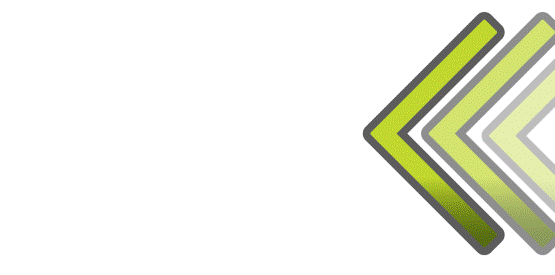 WOMAN COSTUME THRACE
This outfit is also imported from Greece and the information is similar to man’s costume
the costume consists of • sleeveless dress • dress with red sleeves apron with embroidery buckle and scarf are sold separately  costume 
weight:2000 grams
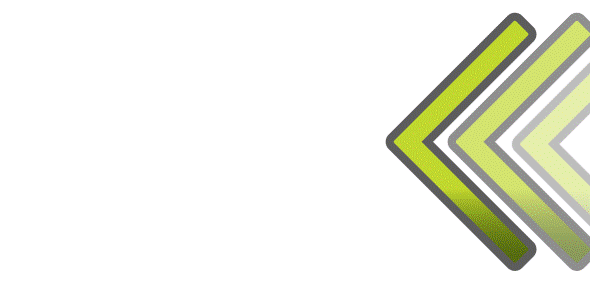 CRETE
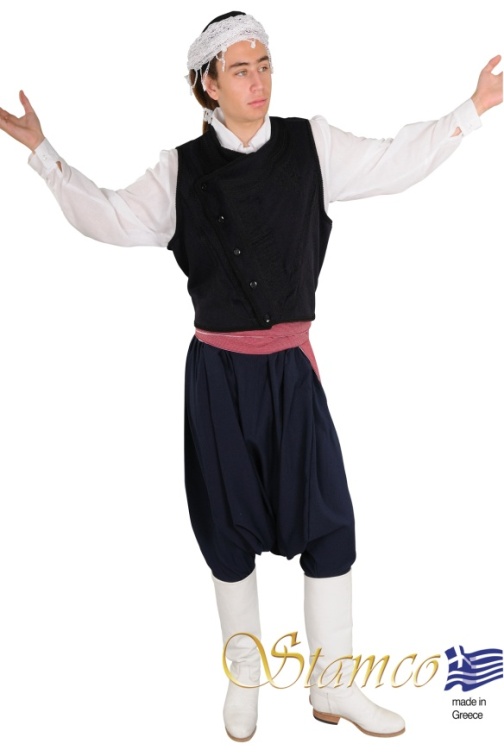 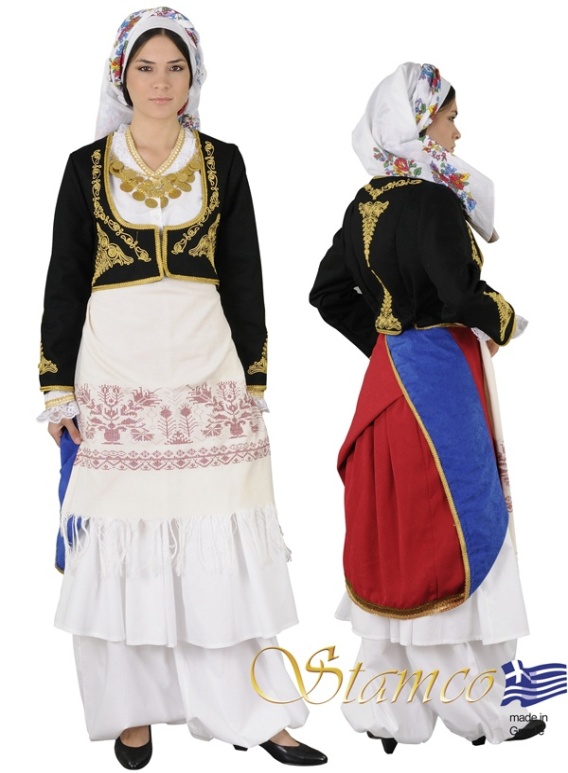 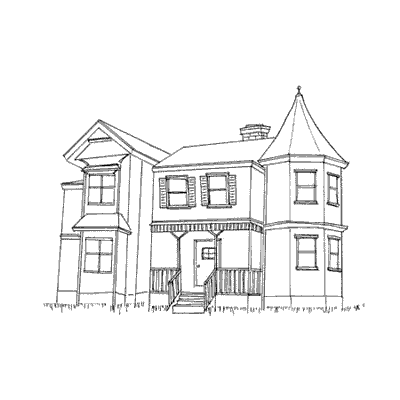 MAN COSTUME CRETE
This costume is traditional
the costume consists from • blue woolen vest with embroidery• trousers vraka •white shirt and red sash • the hand• made white Crete headscarf and the boots are sold separately costume
 weight:2000 grams
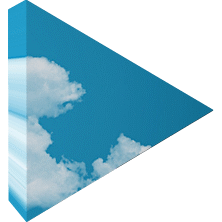 WOMAN COSTUME CRETE
This costume is traditional
costume consists of • waistcoat with embroidery • dress • back apron • apron • vraka trousers headscarf and necklace are sold separately costume 
weight:2000 grams
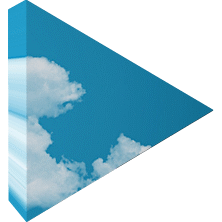 EPIRUS
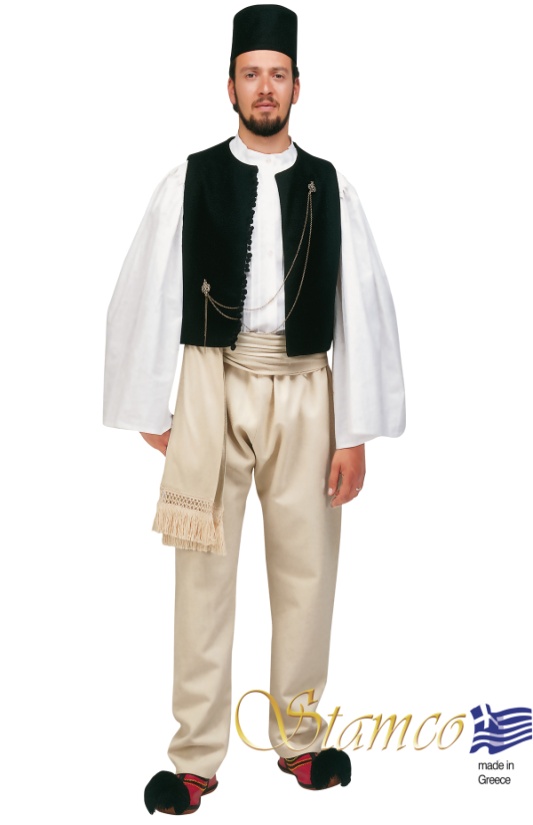 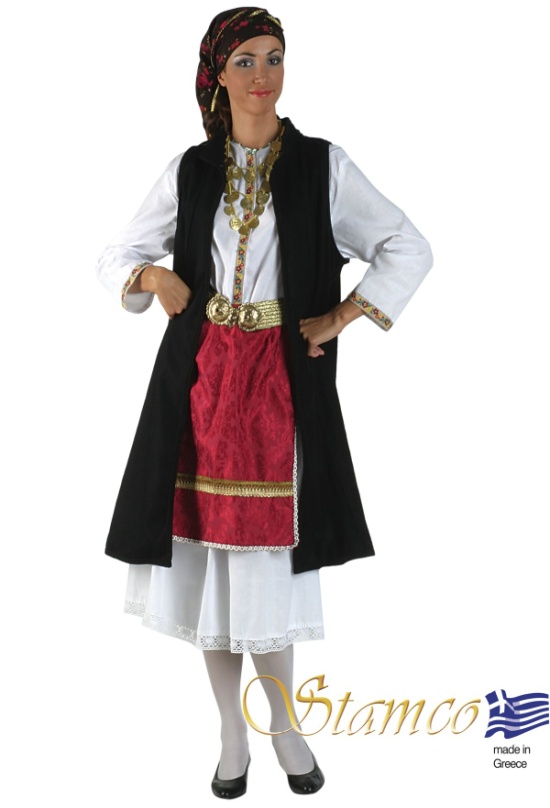 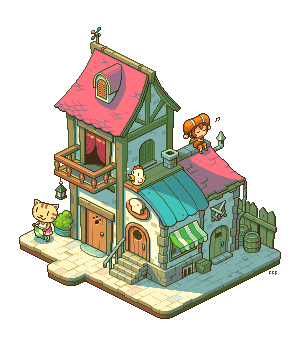 MAN COSTUME EPIRUS
This costume is traditional
The costume consists of • felt vest• shirt• cloth belt• hat (kalpaki)• wool trousers (bourazana)• The tsarouchia and the jewelry are sold separately• tsarouchia and jewel are sold separately
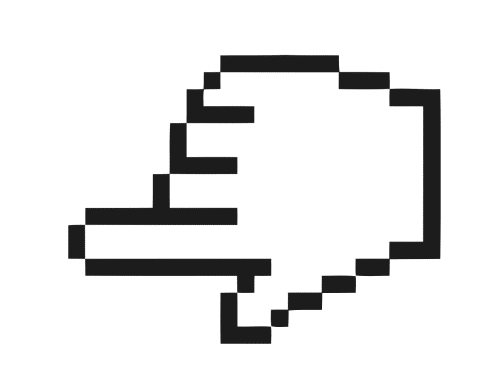 WOMAN COSTUME EPIRUS
This costume is traditional
 The costume consists of• interior cotton dress• long sleeveless felt coat and velvet apron• The necklace the buckle and the headscarf are sold separately  costume 
weight:1500 grams
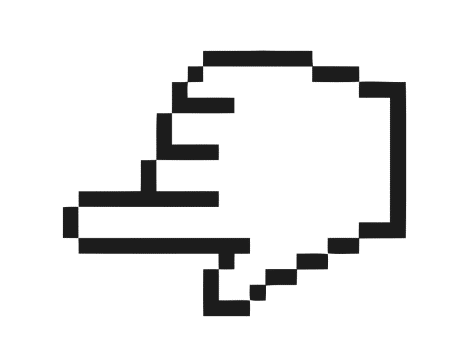 MACEDONIA
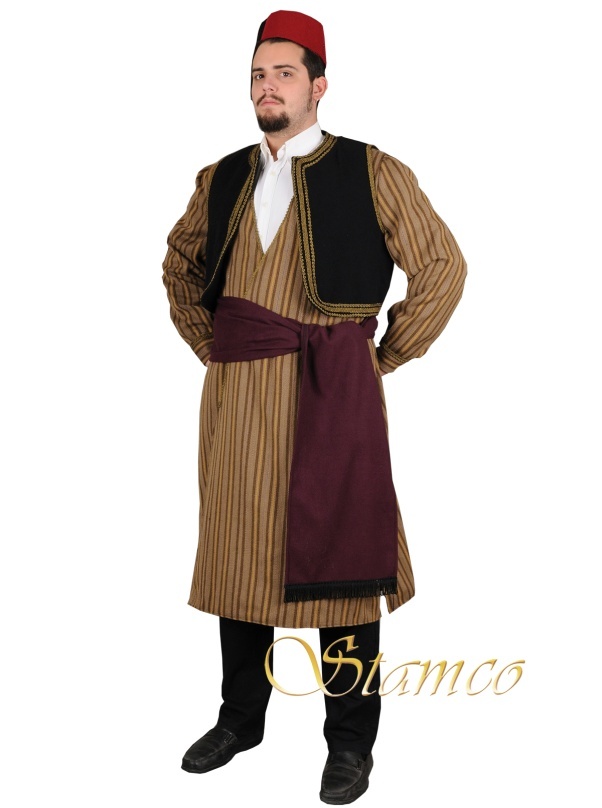 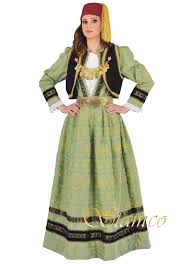 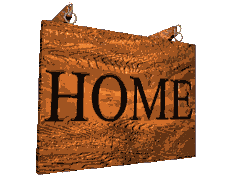 MAN COSTUME MACEDONIA
The costume consists of • striped long dress• black vest• hat• sash
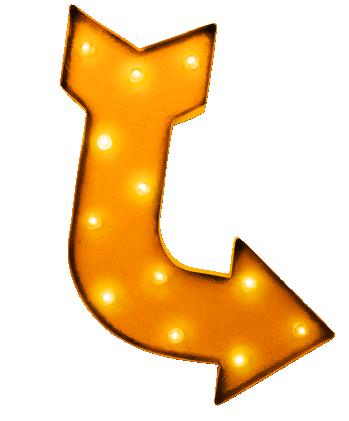 WOMAN COSTUME MACEDONIA
The costume consists of• brocade dress with velvet finishing• velvet waistcoat• shirt and fez• The necklace and the buckle are sold separately
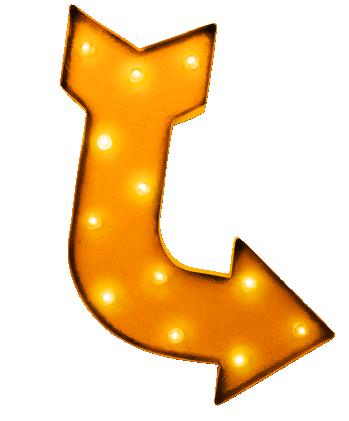 THESSALY
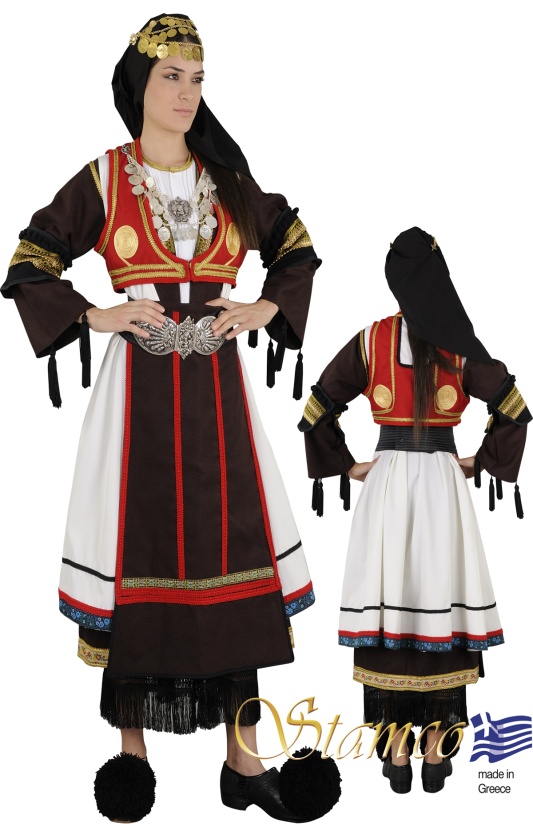 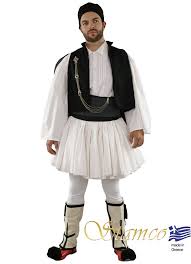 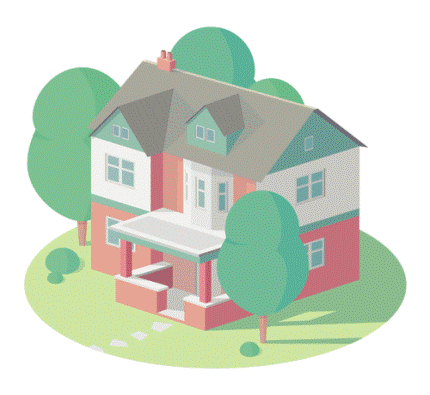 Woman costume Thessaly
the costume consists of • waistcoat • sagias• long vest• shirt• skirt• apron• brassards• head scarf• buckle & tsarouchia are sold separately
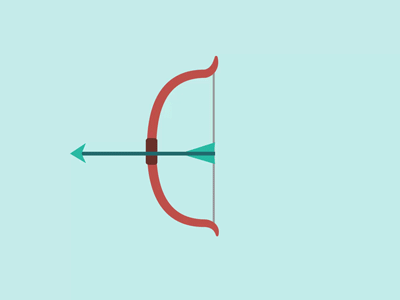 Man costume Thessaly
The costume consists of • felt vest• fustanella• shirt• waistband• fez• garters and elastic trousers• The tsarouchia and the jewelry are sold separately
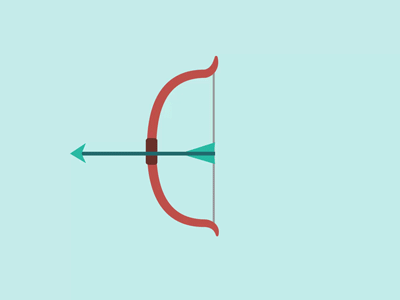 Central Greece
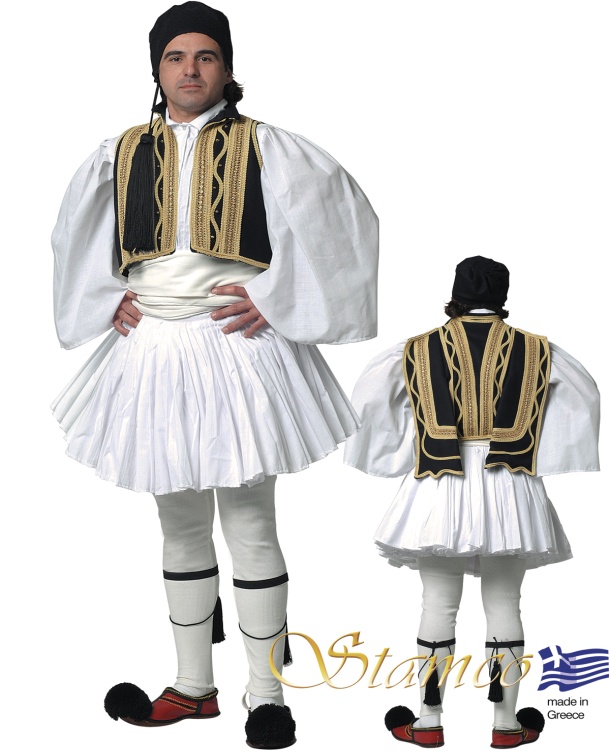 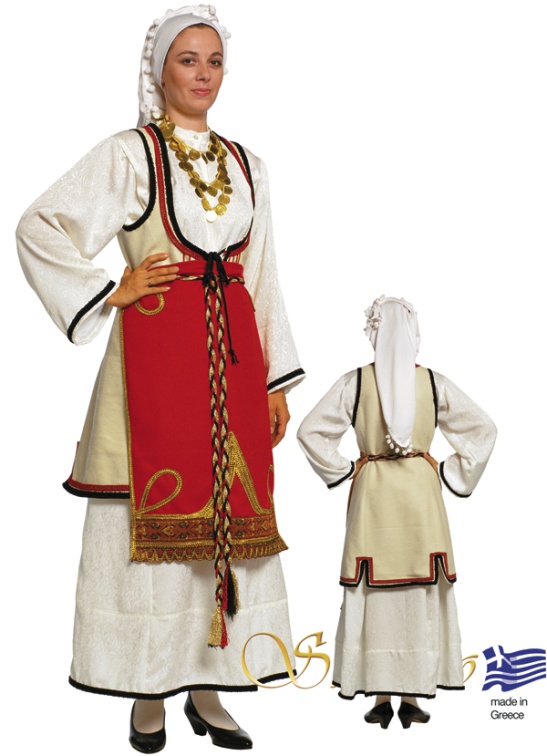 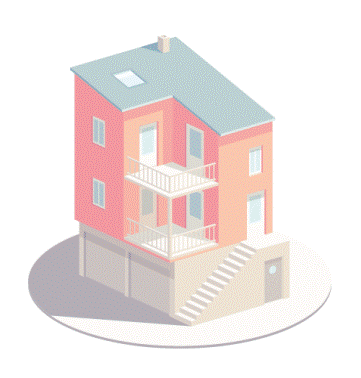 Man costume central Greece
Τhe costume consists of • waistcoat• fustanella• shirt• cloth belt• fez• knee bands(gonatoures) and elastic trousers• Tsarouchia are sold separately
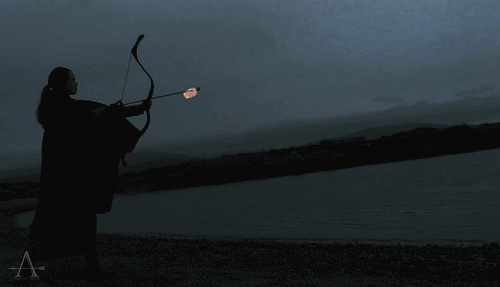 Woman costume central Greece
The costume consists of • segouni (coat) and apron • made of felt• long dress and headscarf• The necklace is sold separately
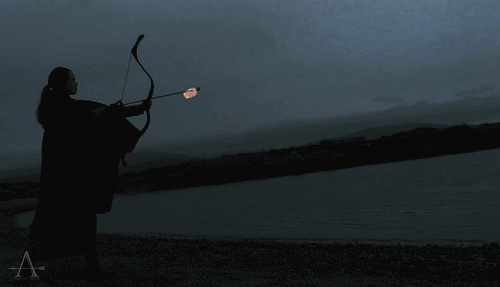 CYCLADES
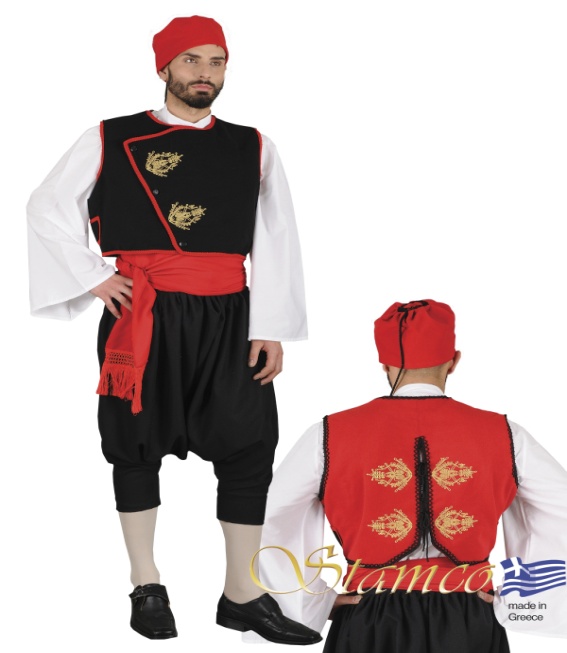 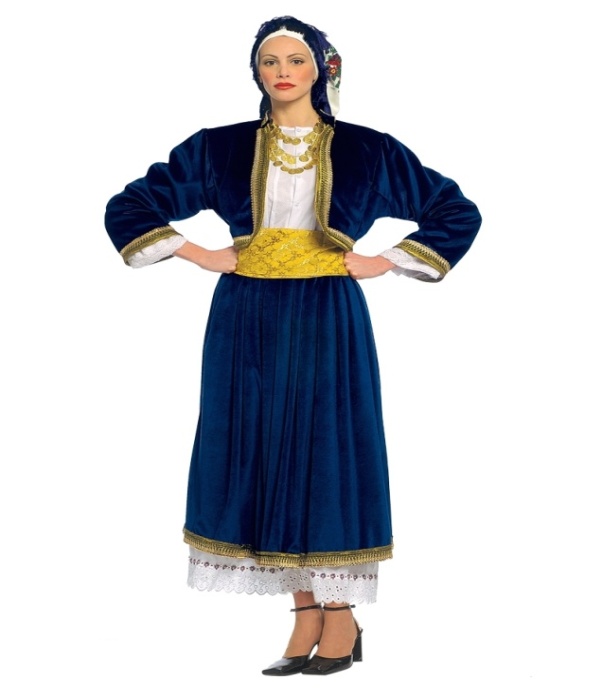 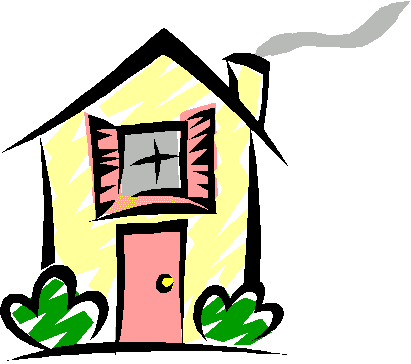 MAN COSTUME CYCLADES
The costume consists of• waistcoat• shirt• trousers• hat• sash vest with embroidery• shirt• waistband• breeches• fez with tassel costume 
weight:2000 grams
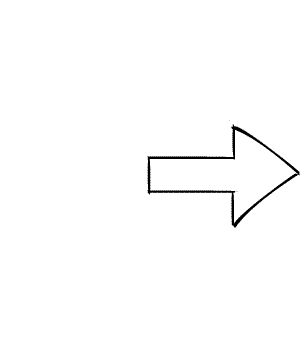 WOMAN COSTUME CYCLADES
the costume consists of 
•velvet waistcoat and skirt 
• dress 
• waistband
• The necklace and headscarf 

weight:1500 grams
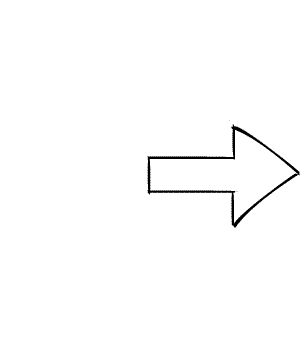 IONIAN ISLANDS
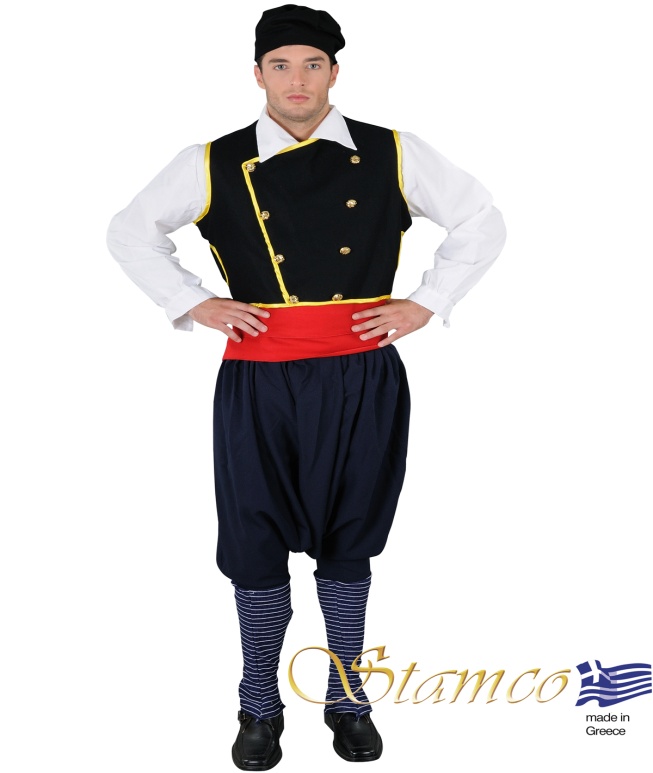 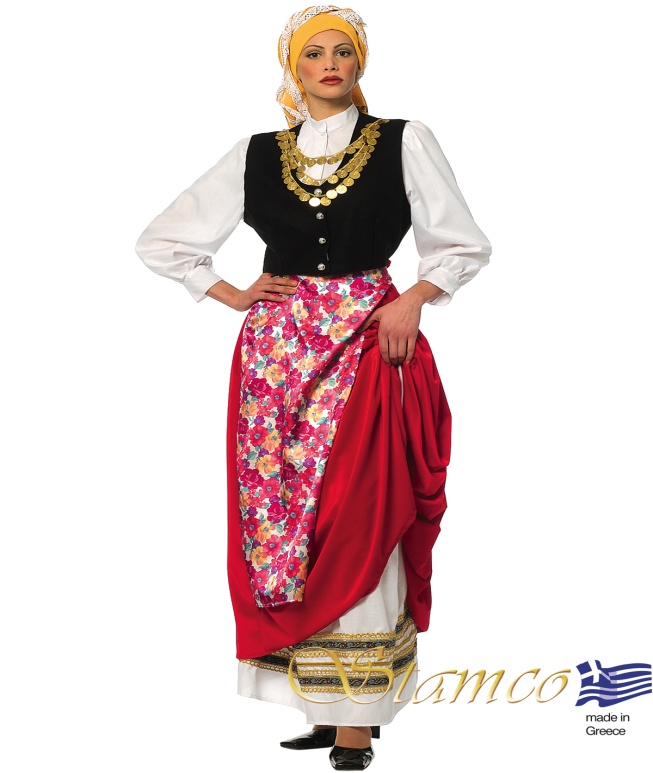 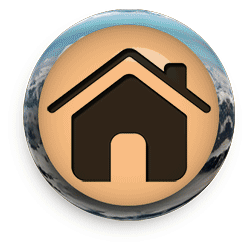 MAN COSTUME IONIAN ISLANDS
The costume consists of • vest • shirt • waistband • trousers • leggings • head piece  costume 
weight:2000 grams
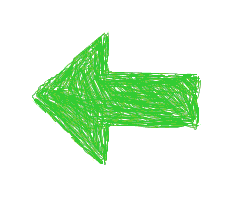 WOMAN COSTUME IONIAN ISLANDS
the costume consists of • vest • shirt • skirt • apron • headscarf• necklace is sold separately costume 
weight:2000 grams
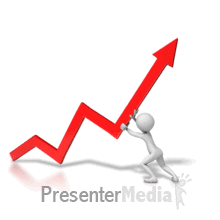 GREEK TRADITIONAL WEDDING DRESSES
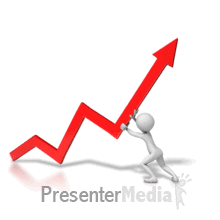 Thank you for your attention
Ευχαριστούμε για την προσοχή σας 
Grazie per l'attenzione 
Dziękuję za uwagę
 Ačiū už dėmesį 
İlginiz için teşekkür ederim

Vă mulțumim pentru atenție
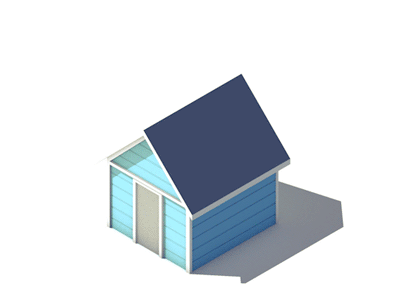 Greek folk dances
https://www.youtube.com/watch?v=7Vr30h8P7bA
https://www.youtube.com/watch?v=UYZMrFWnMes
https://www.youtube.com/watch?v=lnldhpNIYI4
https://www.youtube.com/watch?v=0hYboPvGzIo